Habitual Drunkard
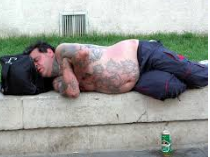 Someone who drinks too much alcohol every day and gets sick
Prostitute
A woman who sells sex for money.
Illegal Drugs
Drugs that are against the law, such as cocaine, heroin and opium
Bigamy
To be married to more than one person at the same time
Immigration Benefit
To become eligible for a Green Card by marrying a US citizen
Illegal Entry
To be in the US without a proper visa
Illegal Gambling
To play cards or games for money and not pay taxes
Alimony
Money that a court orders someone to pay monthly to their ex-spouse after a divorce
Child Support
Money that a court orders someone to pay monthly to their ex-spouse for their children after a divorce.
Public Benefits
Social services or financial support from the government.
Please take out this sheet:
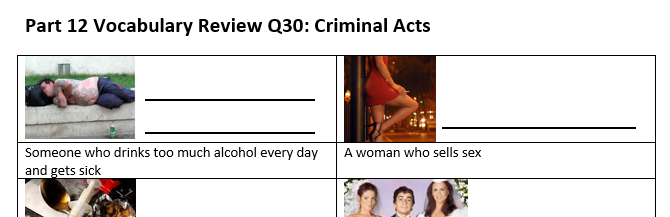 Match the vocabulary in the Word Bank with the correct definition
Review:
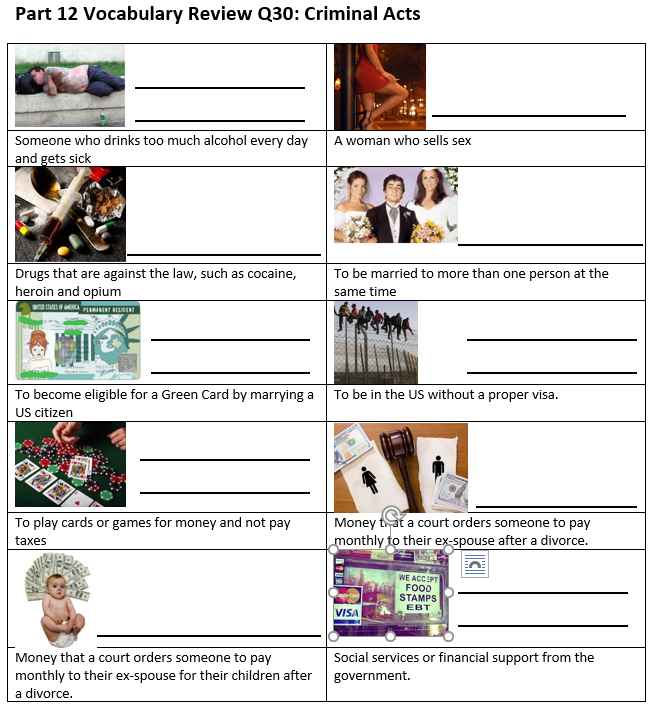 Habitual Drunkard
Prostitute
Illegal Drugs
Bigamy
Immigration Benefit
Illegal Entry
Illegal Gambling
Alimony
Public Benefits (Welfare)
Child Support